«Лишь знания дают наибольшую прибыль.»
					Б. Франклин
Финансовая грамотность 
в школе:
реальность и перспективы
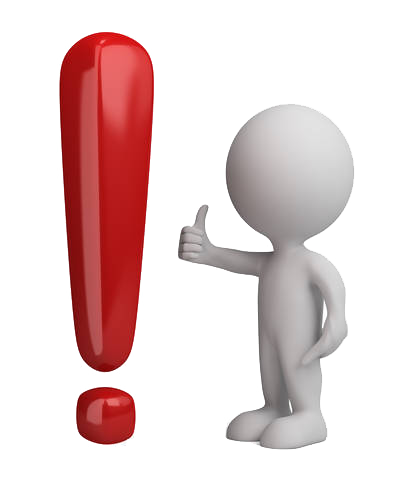 Петухов В. А., учитель ОФГ и обществознания КОГОБУ СШ с УИОП г. Зуевка
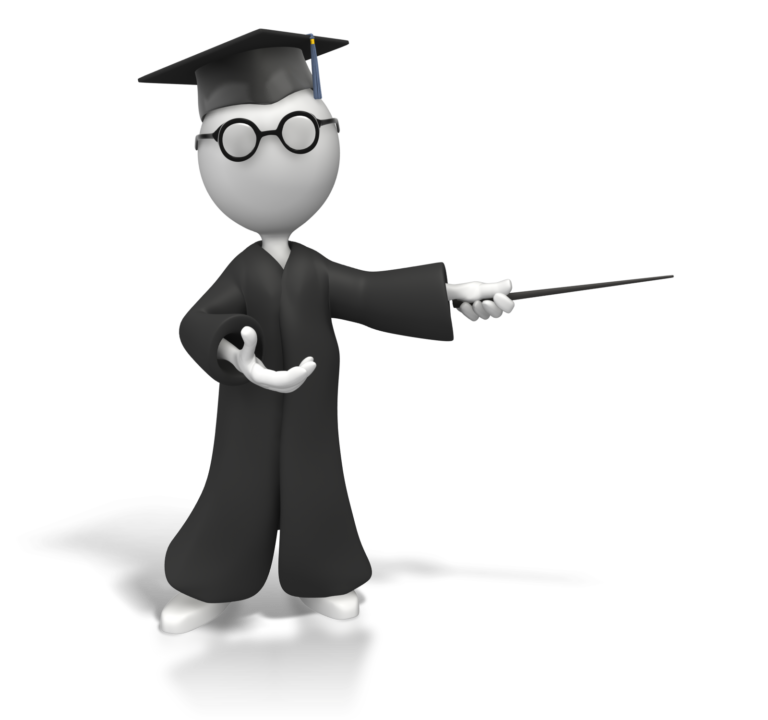 Проблема!
Педагоги считают, что знания по другим предметам ухудшаться;

Опасения родителей.
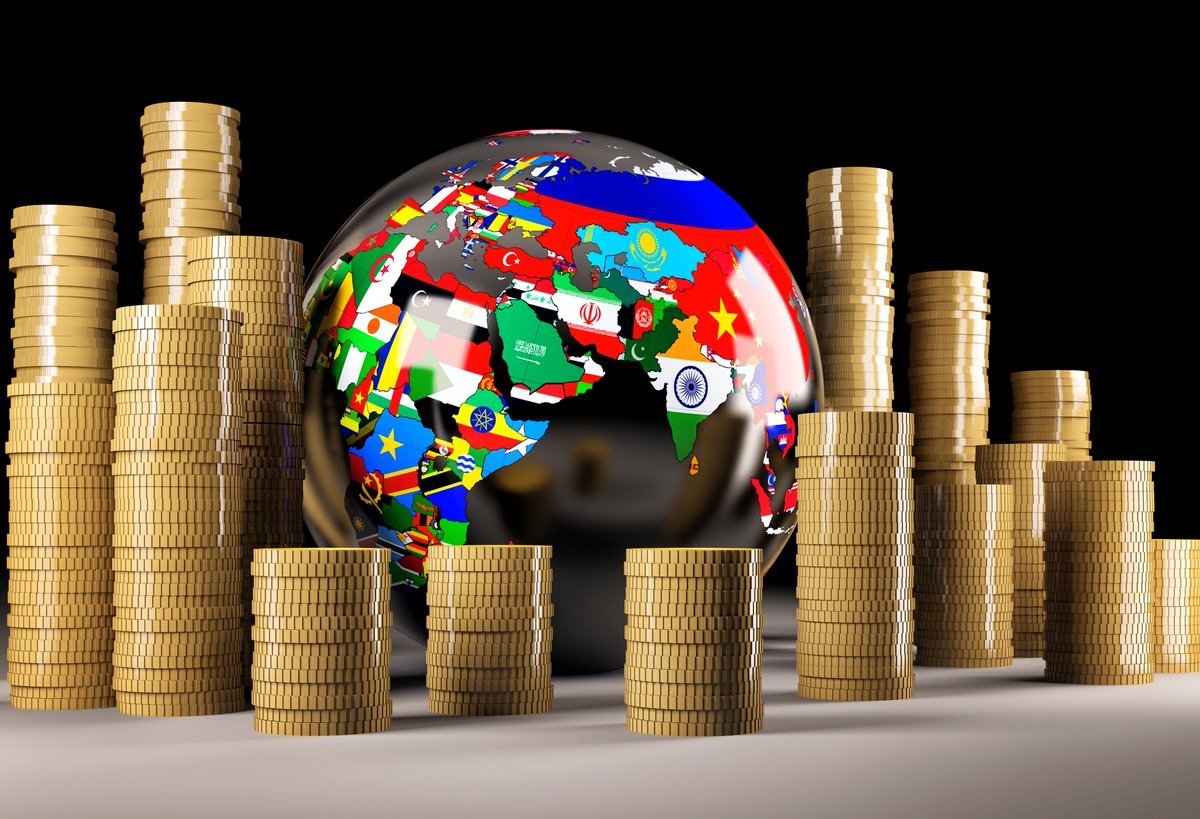 Для реализации курса в рамках работы Опорной школы:
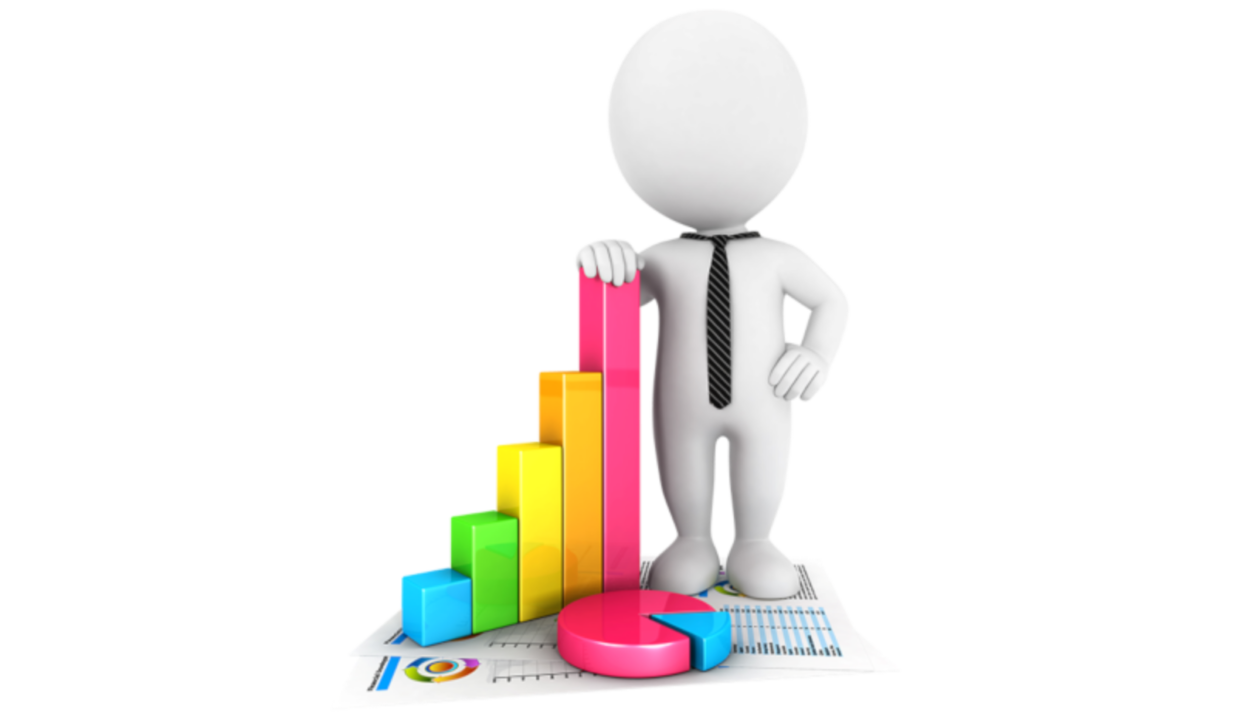 Внесены изменения в образовательную программу (курс ОФГ включен в основную образовательную программу школы с 2016 года);
Создана рабочая группа;
Разработана рабочая программа и контрольно-измерительные материалы для входного и итогового контроля.
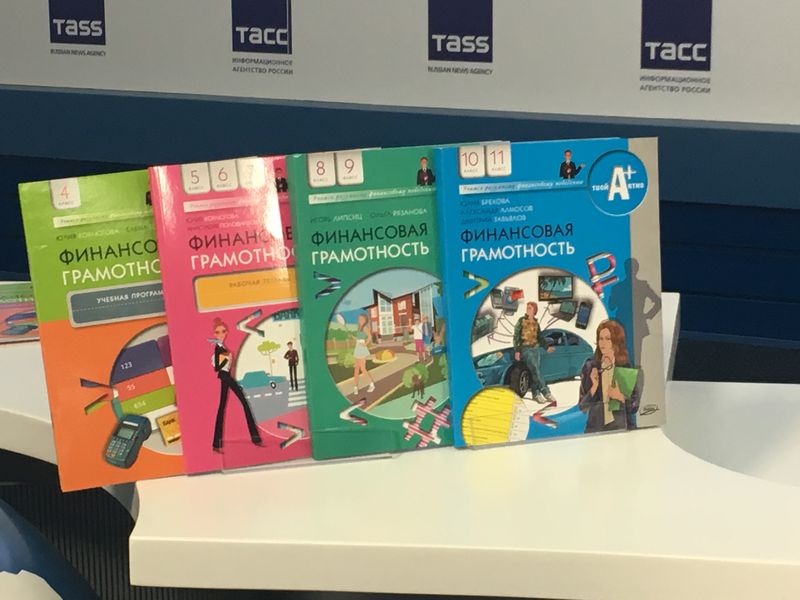 Перед нами стояли задачи:
Провести апробацию, и подготовить предложения по доработке УМК;
Повысить уровень профессиональной компетенции педагогов;
Выработать подходы к реализации образовательной программы;
Выработать наилучшие практики.
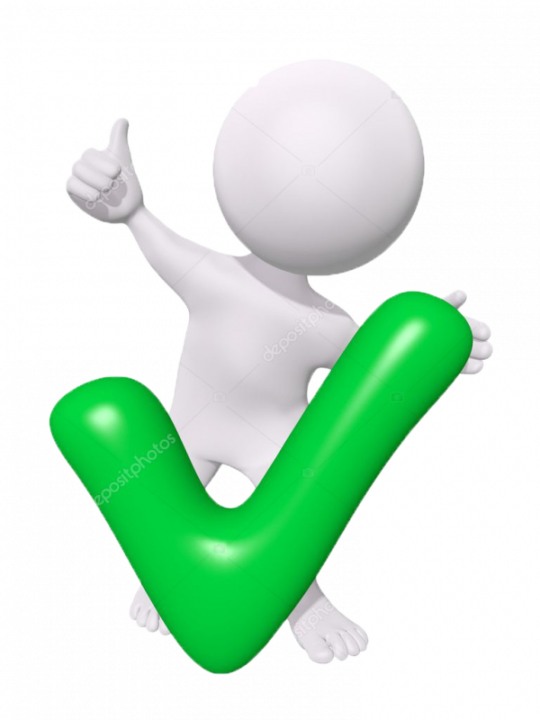 Наши предложения:
В главу 9 Учебного пособия для общеобразовательных организаций «Основы финансовой грамотности внести дополнения о новых способах мошенничества с использованием информационно-коммуникационных технологий;
Учебное пособие дополнить электронной формой в виде презентации.
Среднее 
(элективный курс)
Основное
(внеурочная деятельность)
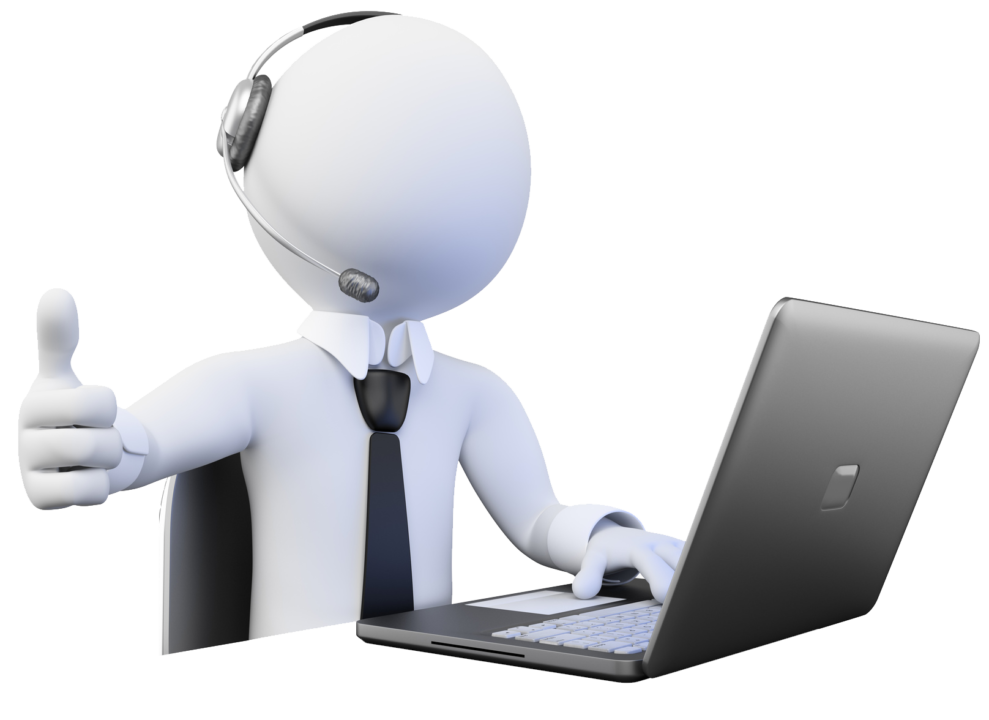 Начальное
(внеурочная деятельность)
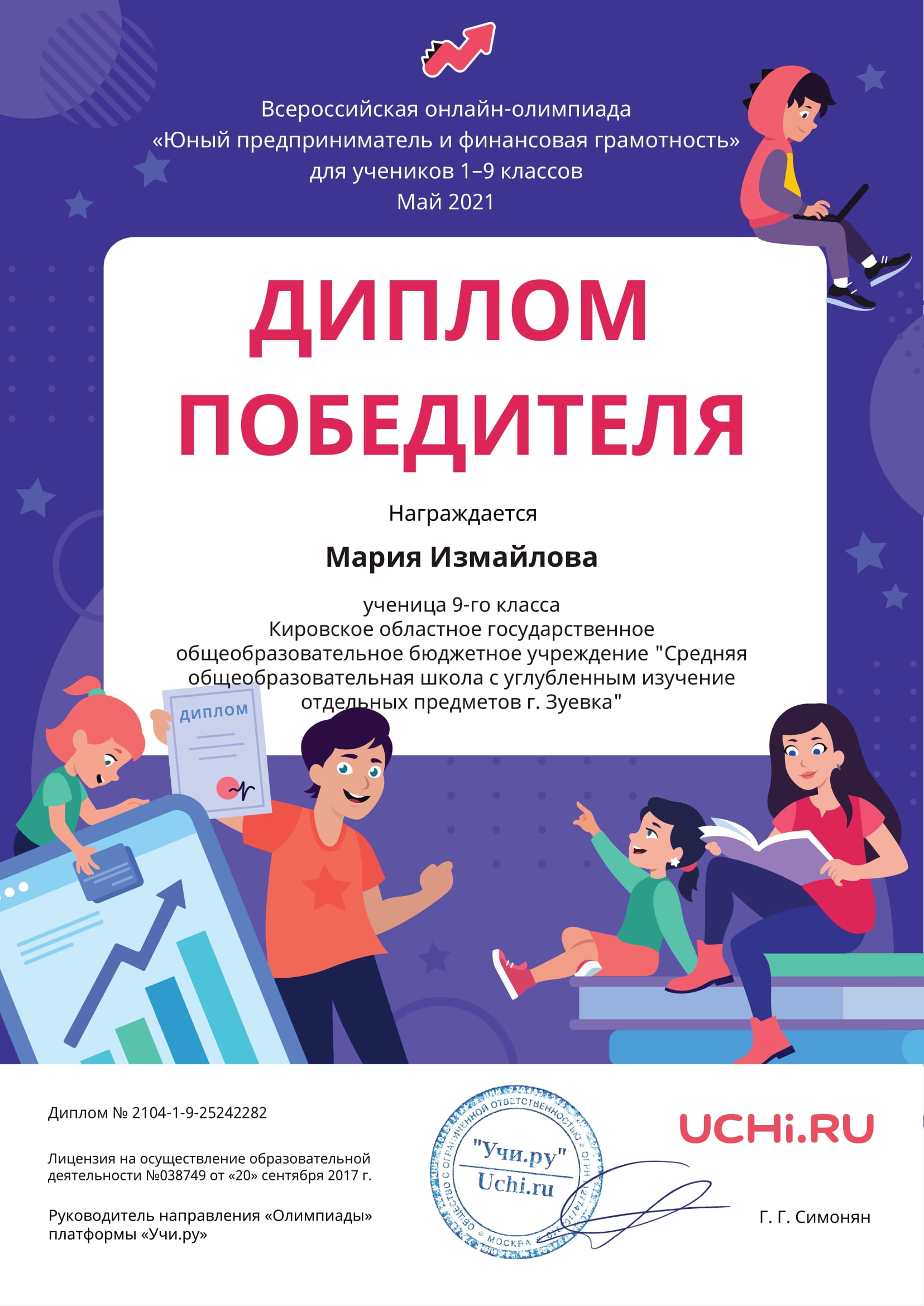 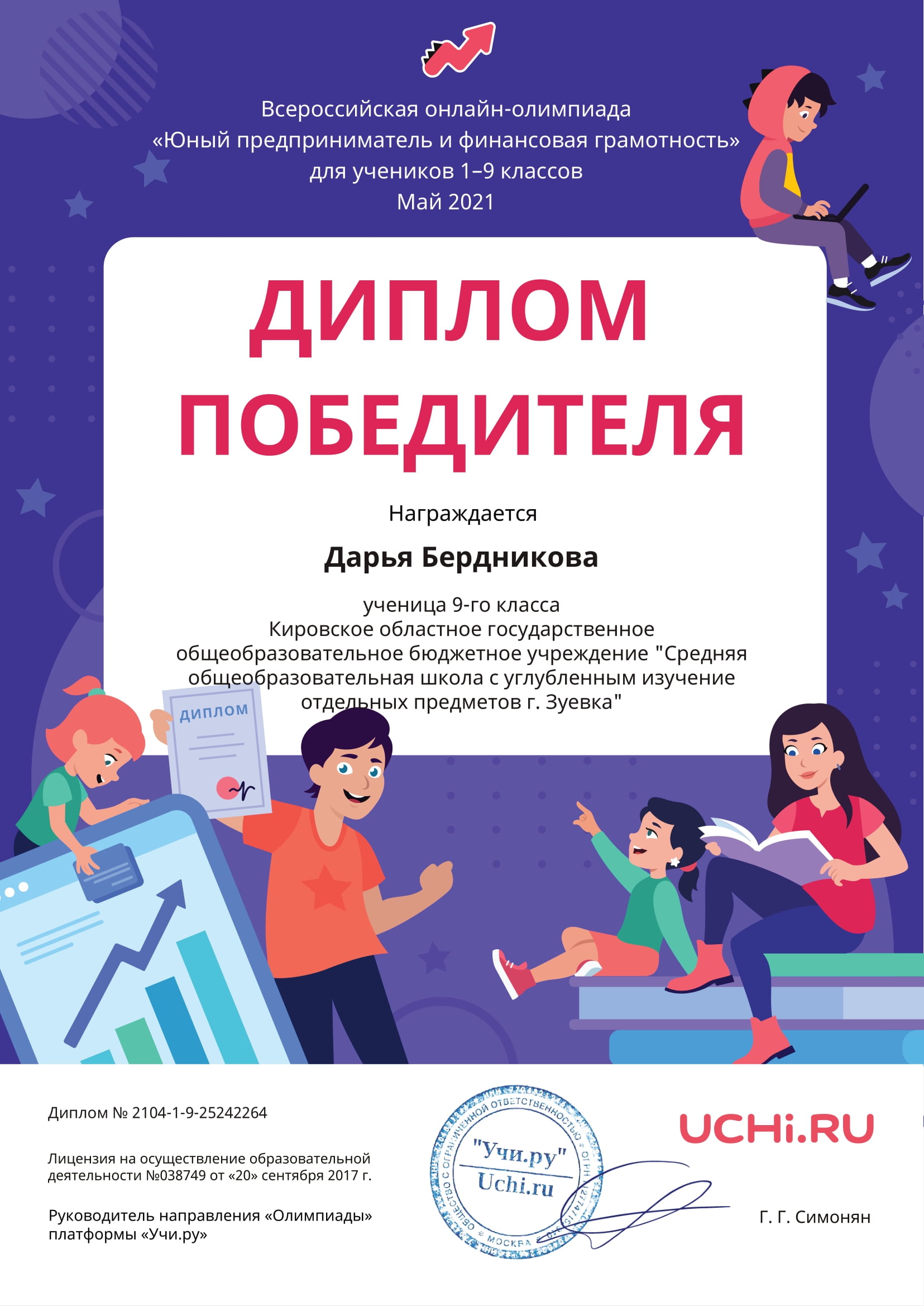 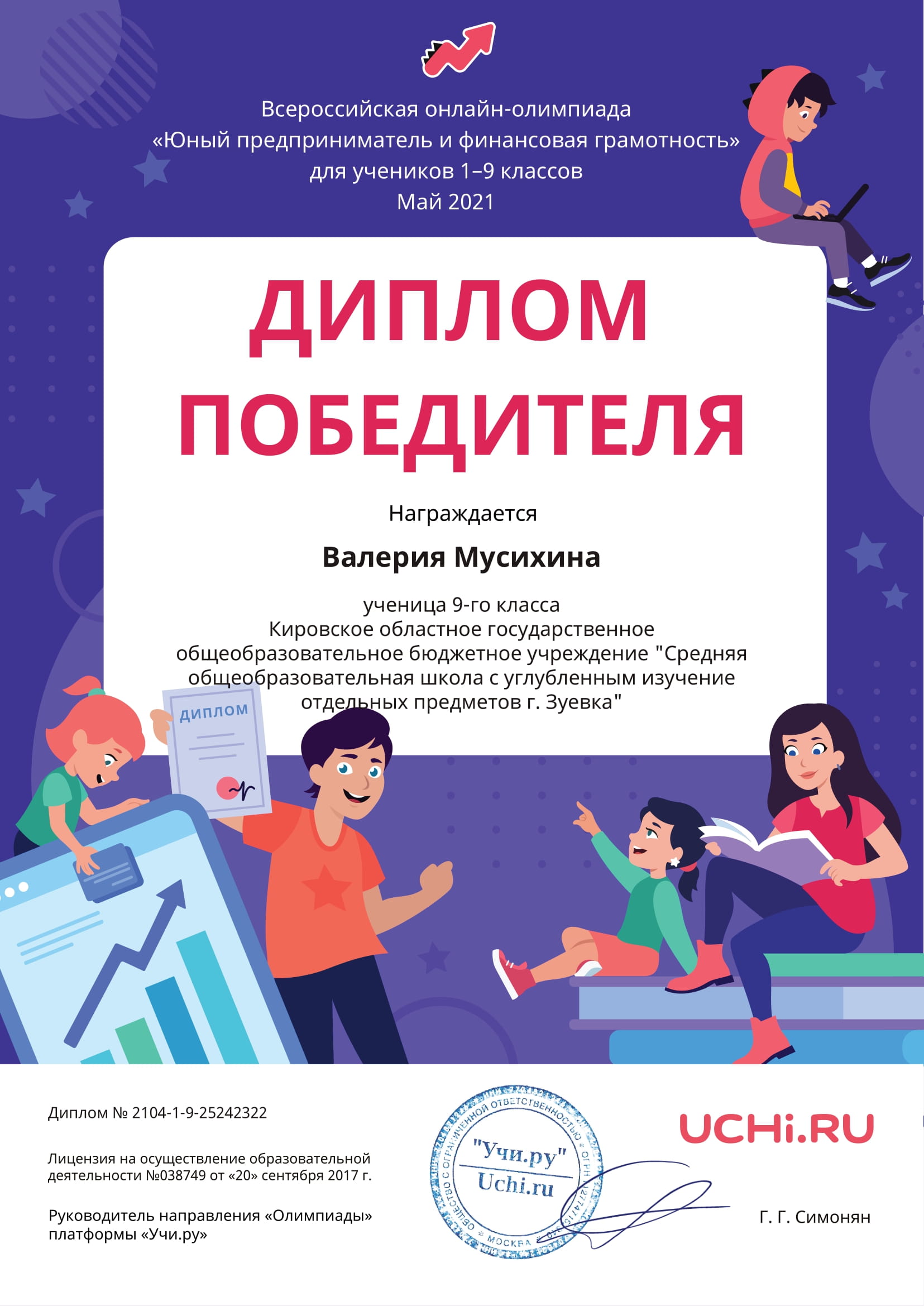 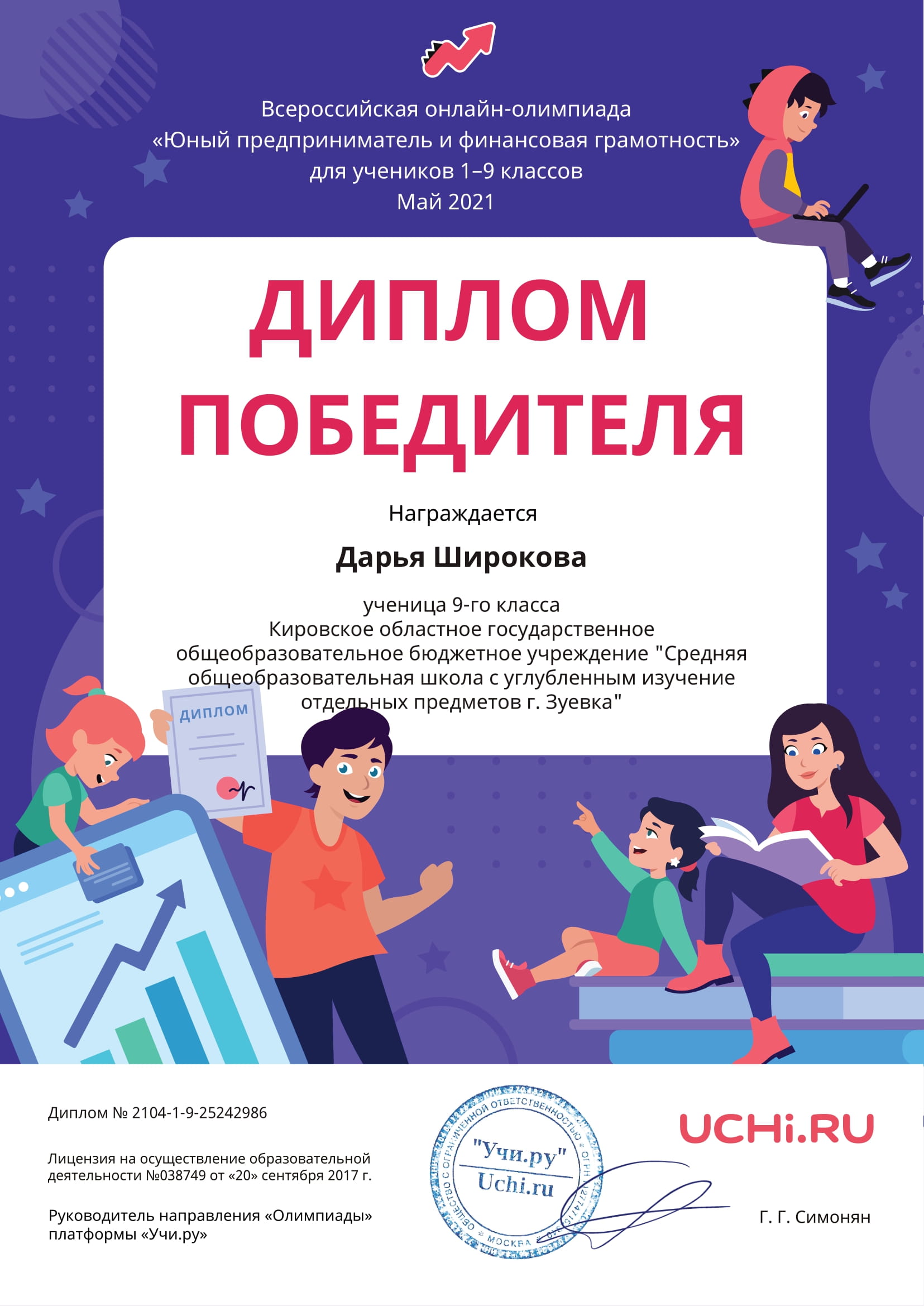 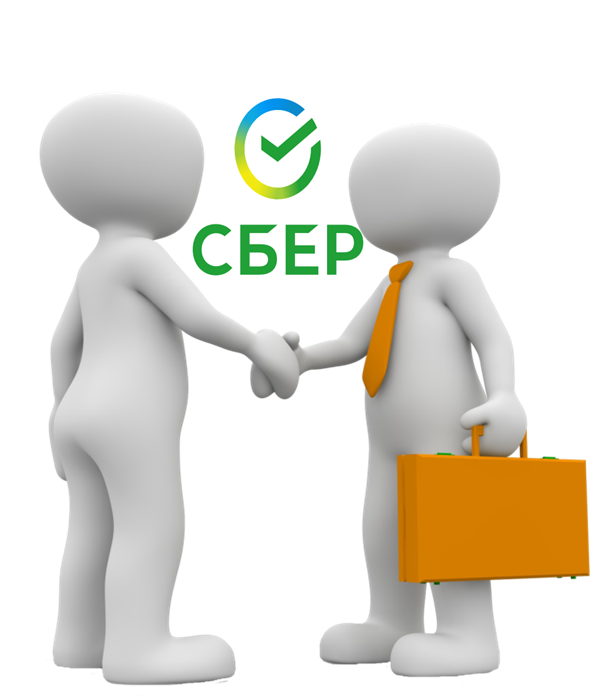 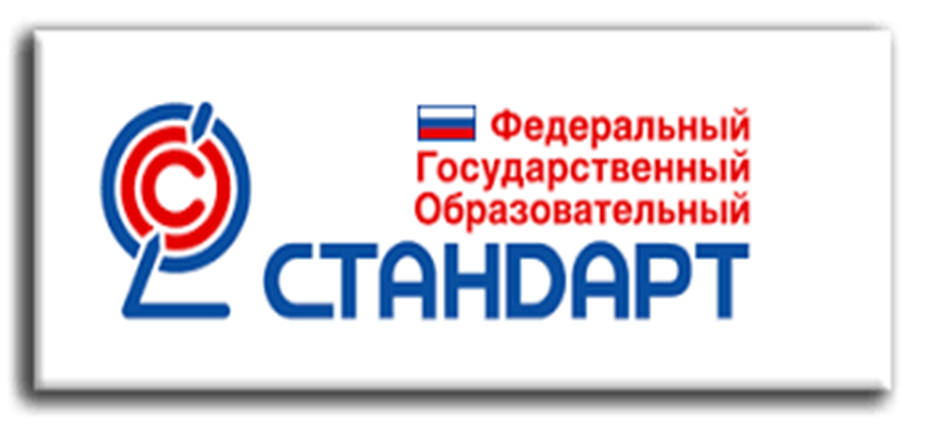 Приглашаю к сотрудничеству!